Updates on some results
加速器中心物理组
付泓瑾
1.Touschek相关结果
之前在计算Touschek相关结果时，采用的动量孔径结果存在问题（忘了修改物理孔径），现在更新了有关结果。
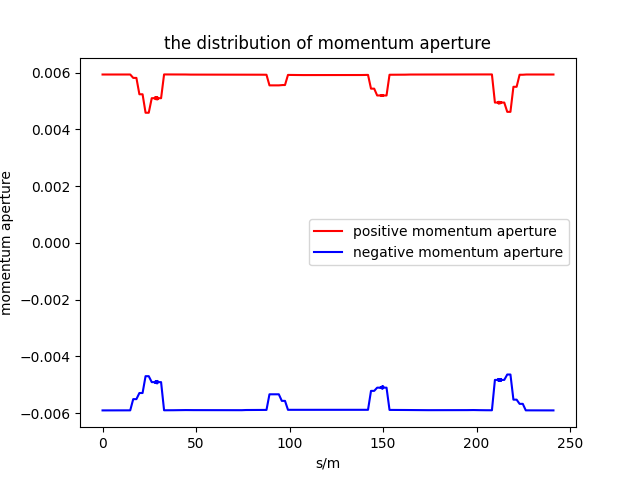 只启用西腔1.6MeV
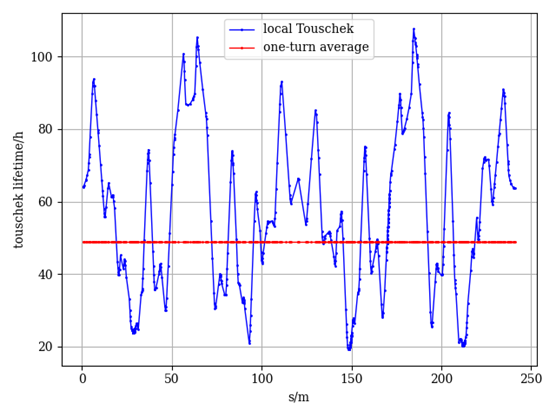 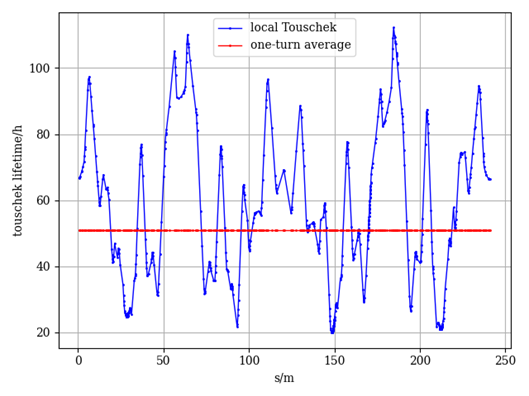 P=0.7480      TL=48.99h
P=0.7480      TL=50.91h
Touschek background
 
跟踪测试宏粒子100圈的结果

R3OQ08在Touschek效应丢束中
占绝对主导
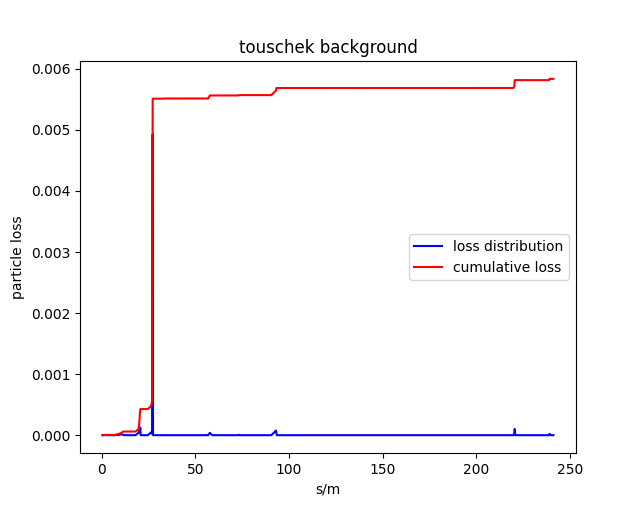 蓝线：打在不同位置真空盒上的粒子数量
红线：累计丢失粒子数量
二.横向反馈kicker的激励作用
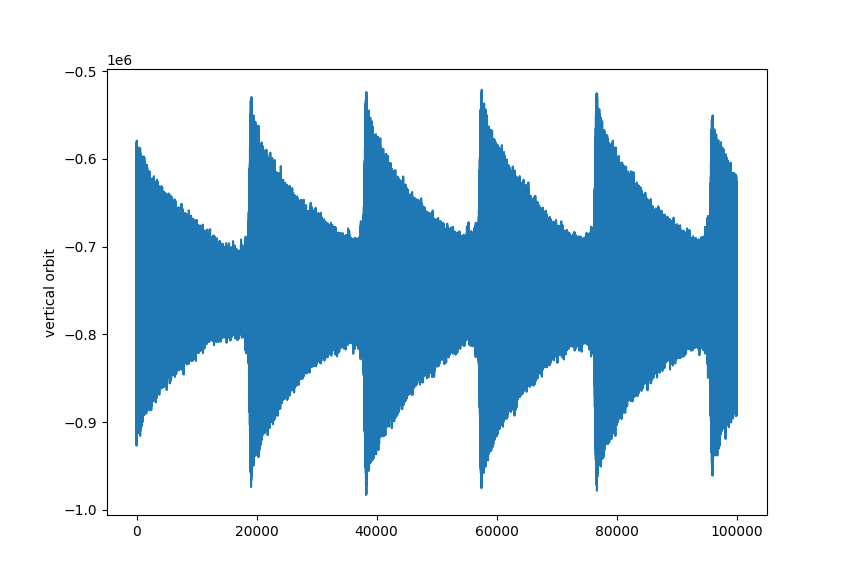 设置R1OTFB,使其只在水平方向上激励电子，仍选择R4OBPM08观察
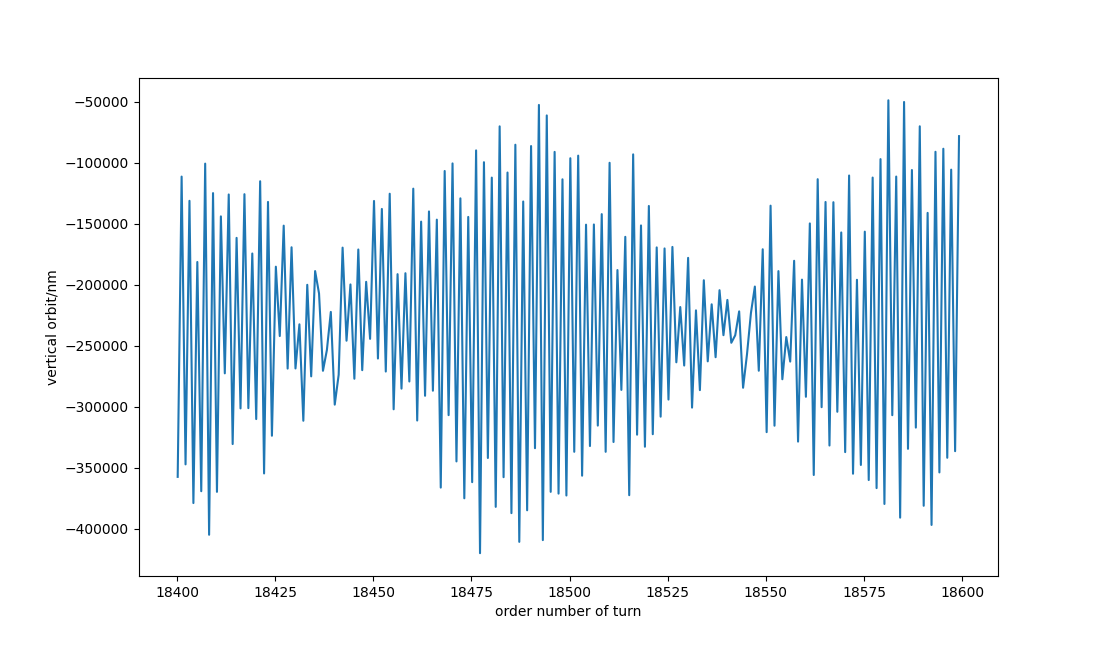 三.共振退极化模拟
现在将调用反馈kicker函数的位置转移到了R1OTFB的末端。

这里设置了两种情况：
  1.仅跟踪自旋，关闭同步辐射阻尼和随机效应、自发极化效应
  2.开启自旋跟踪、同步辐射阻尼和随机效应，关闭自发极化效应
1.关闭同步辐射阻尼和随机效应、自发极化效应
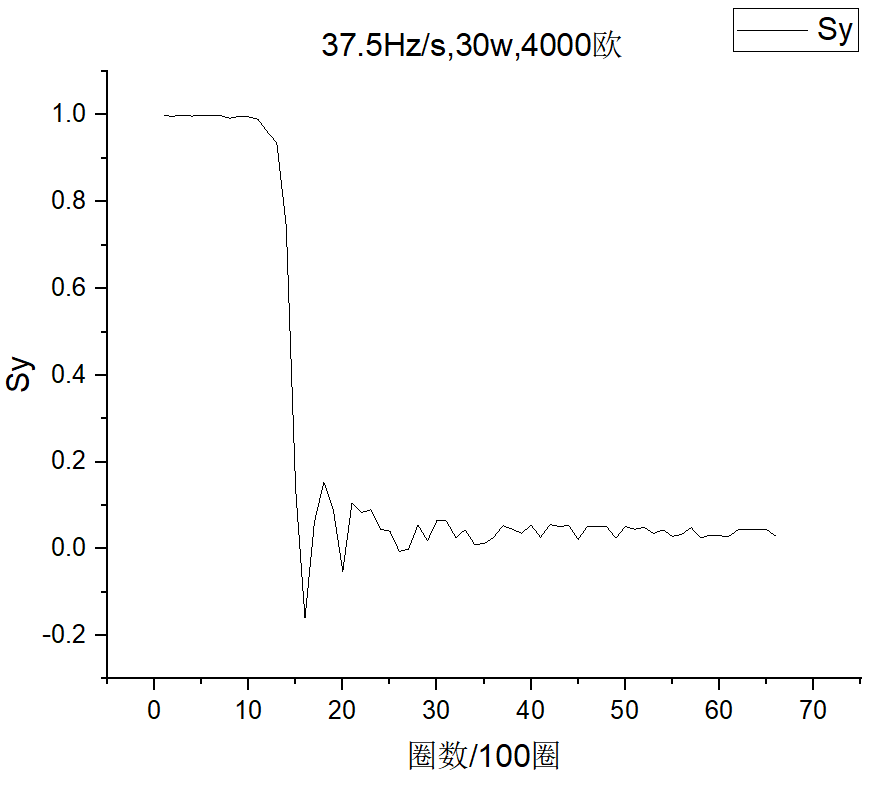 单粒子跟踪
单粒子跟踪
2.开启同步辐射带来阻尼和随机涨落，关闭自发辐射效应
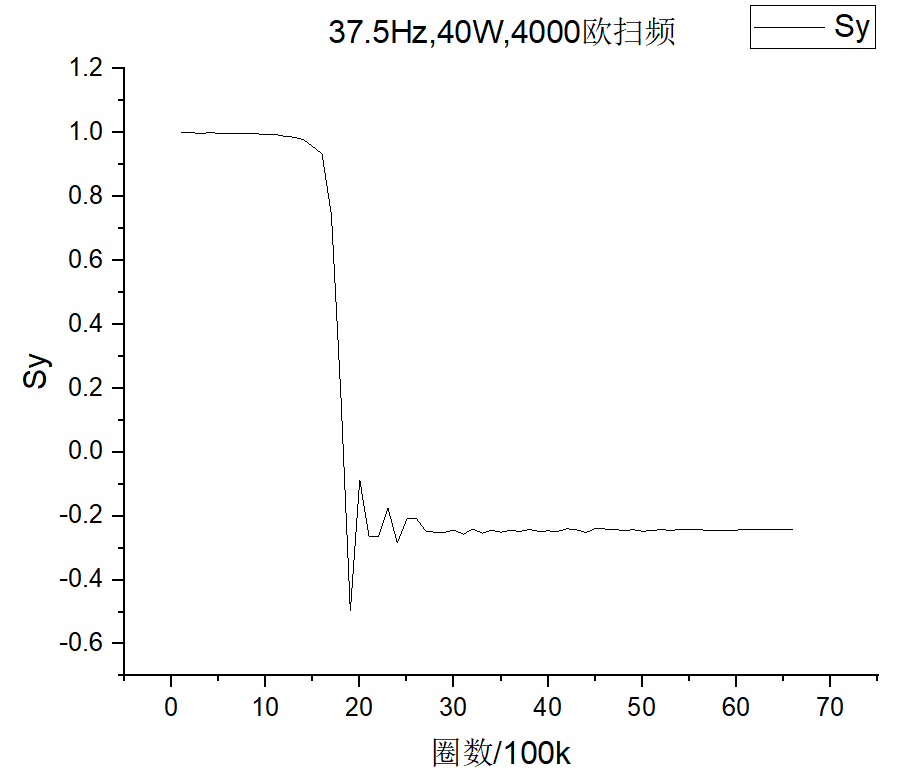 50个粒子的平均情况
Reference
1.A.W.Chao, Handbook of Accelerator Physics and Engineering, Second Edition, World Scientific Publishing, 2013, Singapore